TEMEL NETWORK
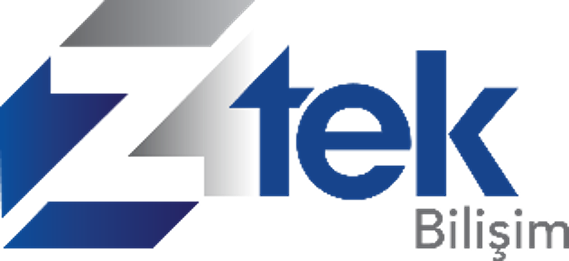 ROUTING
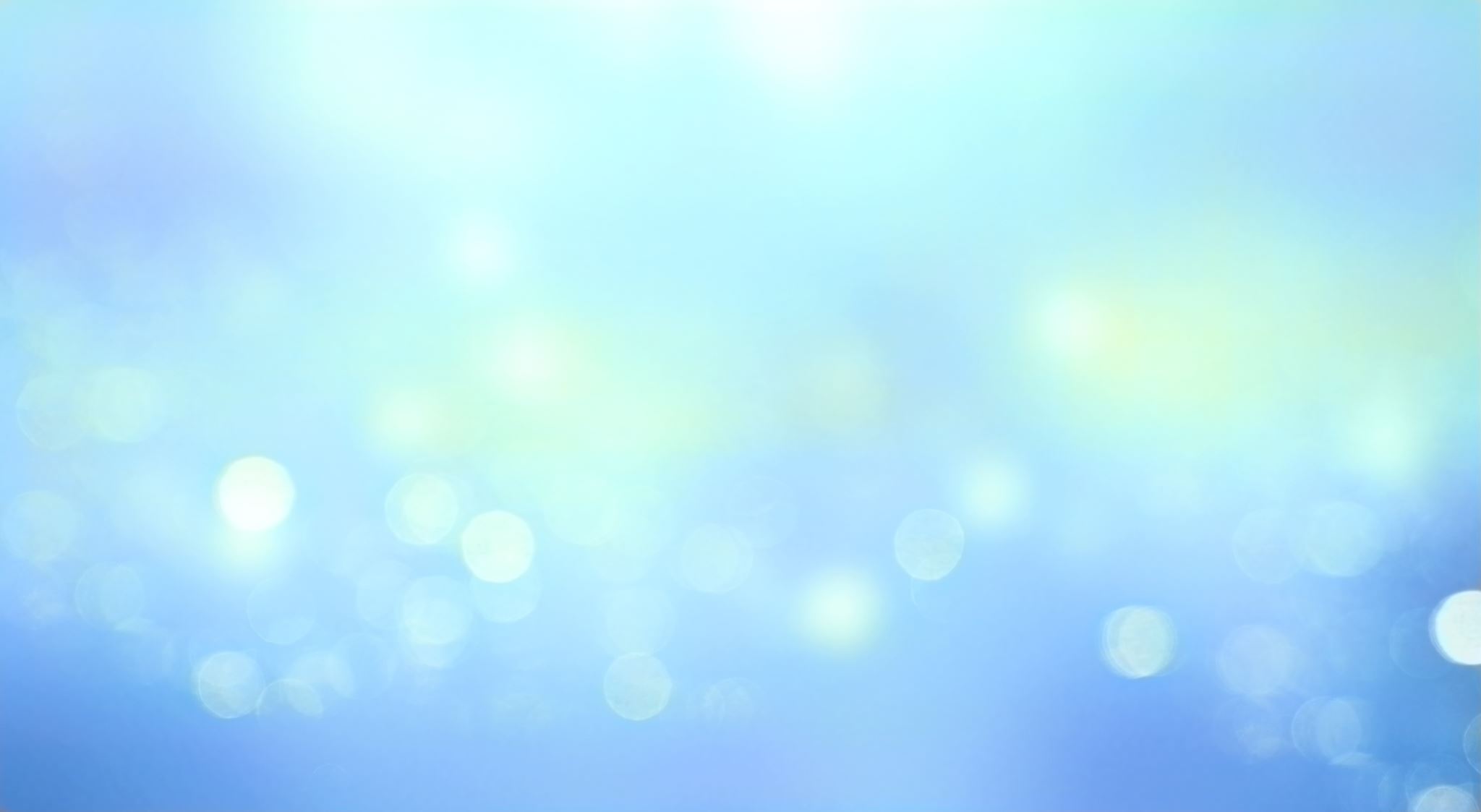 ROUTING
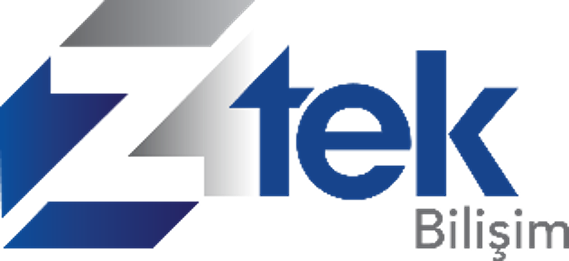 ROUTING
DGS-1210 Static Route Yapılandırılması
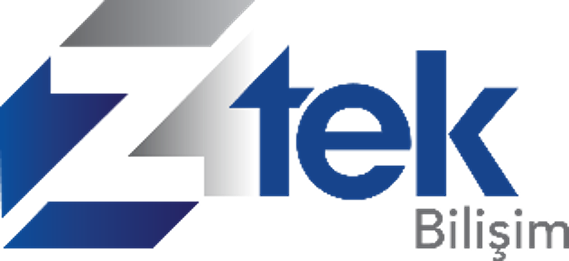